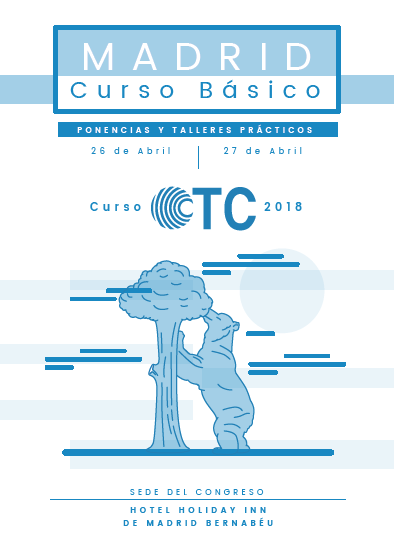 Enclavado en las fracturas diafisarias
Abelardo Suárez Vázquez 
Hospital Universitario de Cabueñes. Gijón
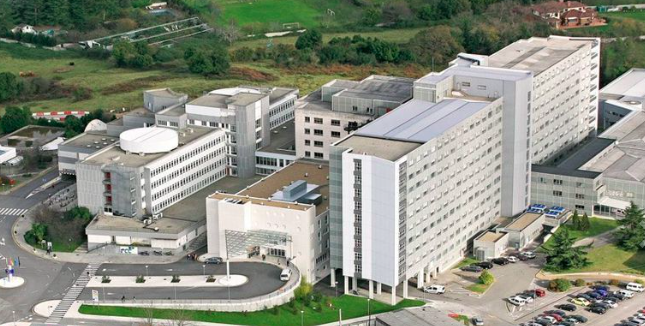 CURSO BÁSICO OTC. Madrid 2018
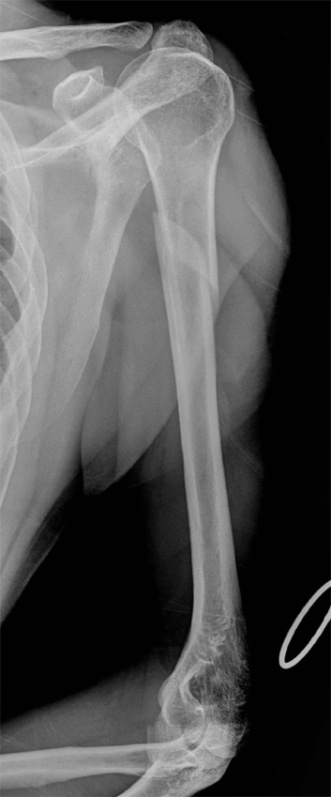 Anatomía / Biomecánica

Tratamiento 
¿Ortopédico o Quirúrgico?
¿ OS con placa o clavo?
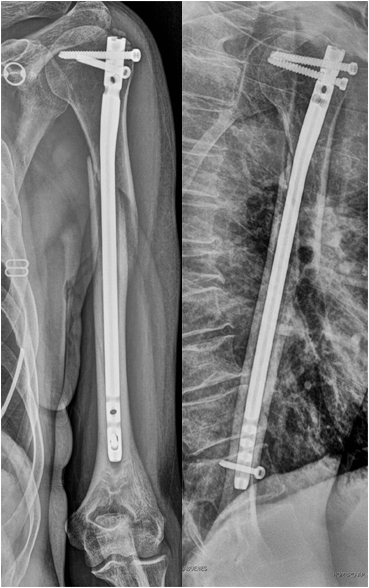 Enclavado 
Rígido
Enclavado en las fracturas diafisarias de húmero
CURSO BÁSICO OTC. Madrid 2018
Anatomía
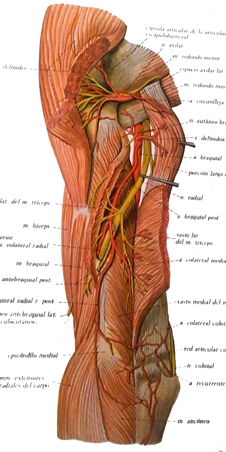 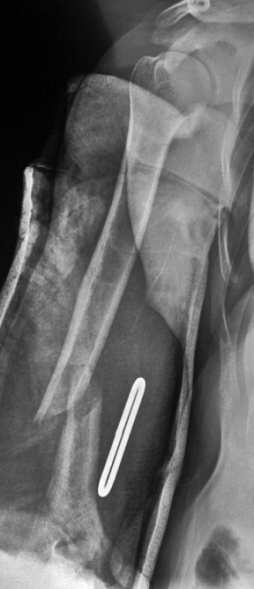 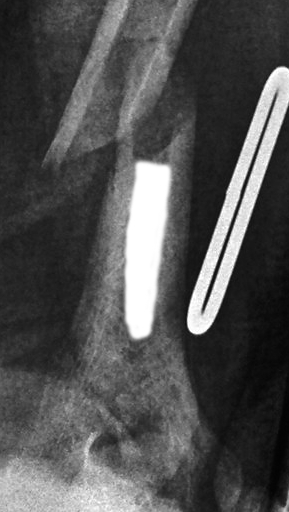 NERVIO RADIAL
Entre 1-2 casos por cada 10 fracturas
70% recuperación espontanea a los 3 m
Transversas de 1/3 medio (neuroapraxia)
Espiroideas distales (atrapamiento)
(Holstein-Lewis)
Enclavado en las fracturas diafisarias de húmero
Biomecánica
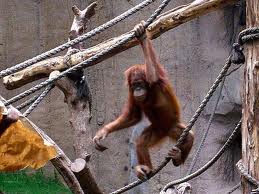 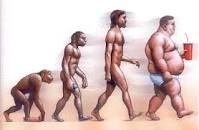 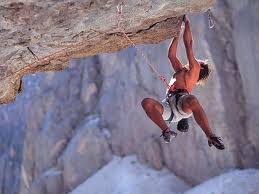 Extremidad inferior:
	COMPRESIÓN
	FLEXIÓN
Extremidad superior:
	TENSIÓN
	ROTACIÓN
Enclavado en las fracturas diafisarias de húmero
CURSO BÁSICO OTC. Madrid 2018
¿Tratamiento ortopédico o quirúrgico?
Sarmiento A. Zagorski JB. Zych GA. Latta LL. Capps CA.
Functional bracing for the treatment of fractures of the humeral
Diaphysis. Journal of Bone & Joint Surgery. 82(4):478-86, 2000 Apr.
620 fracturas  - 155 abiertas
16 No unión – 2.5%
87% consolidan con <20º de angulacion
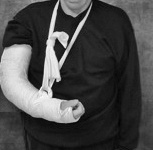 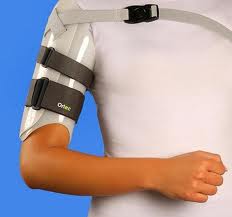 Enclavado en las fracturas diafisarias de húmero
CURSO BÁSICO OTC. Madrid 2018
¿Tratamiento ortopédico o quirúrgico?
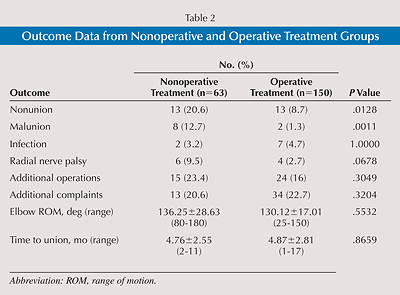 Denard A, Richards JE Obremskey WT, Tucker MC, Floyd M, Herzog GA. Outcome of nonoperative vs operative treatment fo humeral shaft fractures: a retrospective study of 213 patients. Orthopedics 2011 11;33(8)
Enclavado en las fracturas diafisarias de húmero
CURSO BÁSICO OTC. Madrid 2018
¿Tratamiento ortopédico o quirúrgico?
Papasoulis E, Drosos GI, Ververidis AN, Verettas DA.  Functional bracing of humeral shaft fractures. A review of clinical studies. Injury 2010;41(7):e21-27
Porcentajes de “no unión” menores del 7% en 13 artículos : “patrón oro”
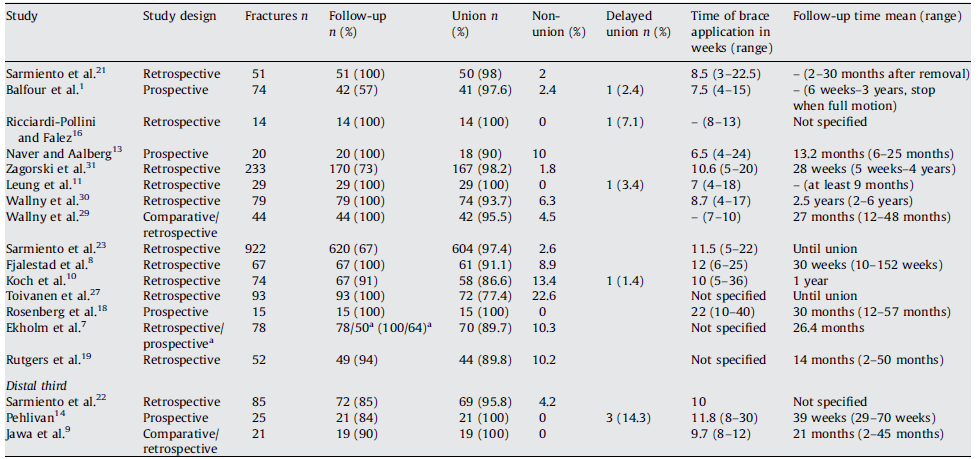 Enclavado en las fracturas diafisarias de húmero
CURSO BÁSICO OTC. Madrid 2018
¿Tratamiento ortopédico o quirúrgico?
Papasoulis E, Drosos GI, Ververidis AN, Verettas DA.  Functional bracing of humeral shaft fractures. A review of clinical studies. Injury 2010;41(7):e21-27
Porcentajes de “no unión” menores del 7% en 13 artículos : “patrón oro”
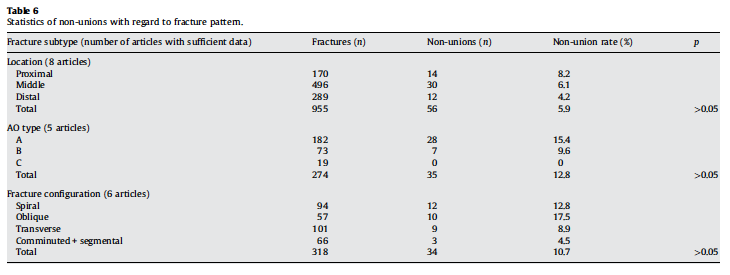 Enclavado en las fracturas diafisarias de húmero
CURSO BÁSICO OTC. Madrid 2018
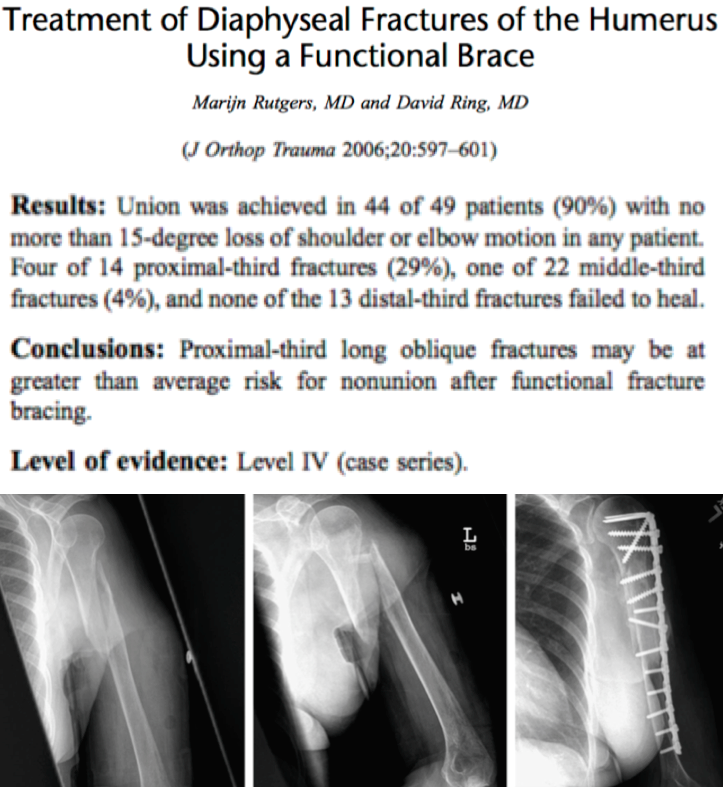 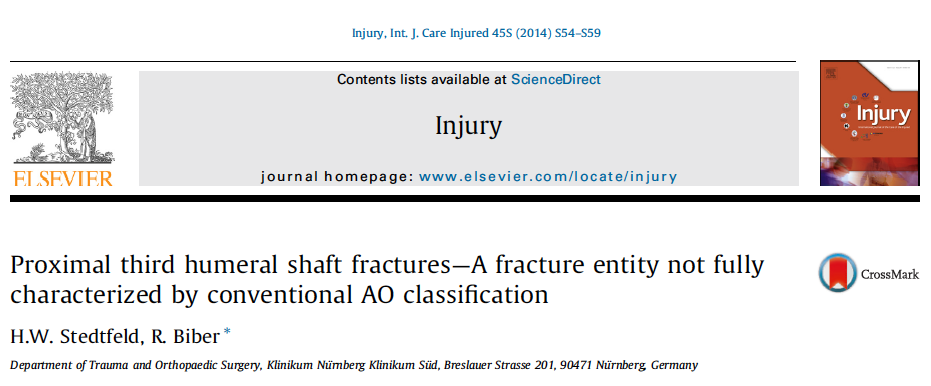 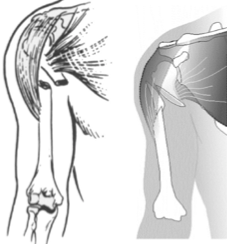 Enclavado en las fracturas diafisarias de húmero
CURSO BÁSICO OTC. Madrid 2018
¿Tratamiento ortopédico o quirúrgico?
Indicaciones de tratamiento quirúrgico
Fractura
Fallo de reducción (Acortamiento > 3cm, Rotación > 30º,Angulación > 20º)
Segmentarias / Patológicas / Extensión articular
Lesiones asociadas
Fr. Abiertas, lesión vascular, lesión plexo Braquial (NO les aislada n. radial)
Fr asociadas en la misma extremidad (codo flotante)
Fr. Bilaterales / Unilaterales que requieran carga / Rigidez previa (hombro – codo)
Quemaduras / Heridas por arma de fuego
Paciente
Politraumatizados / TCE / Torácicos
Intolerancia inmovilización / Hábito corporal desfavorable 
                                                      (obesidad / Hipertrofia mamaria)
Enclavado en las fracturas diafisarias de húmero
CURSO BÁSICO OTC. Madrid 2018
TQ: ¿Clavo o placa?
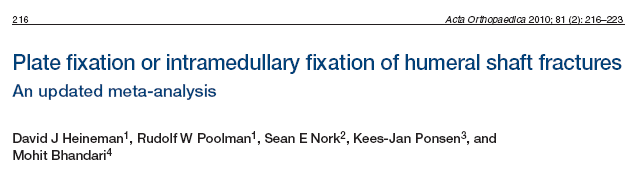 Conclusiones:
Diferencias insignificantes entre clavos y placas
Es necesario un ensayo metodológicamente correcto (propectivo, aleatorizado…)
Indicación según:  Tipo de fractura / EXPERIENCIA cirujano
Enclavado en las fracturas diafisarias de húmero
CURSO BÁSICO OTC. Madrid 2018
TQ: ¿Clavo o placa? 1/3 distal
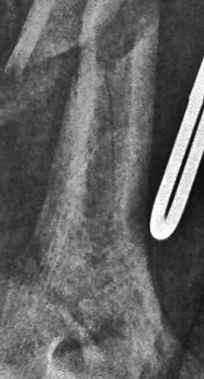 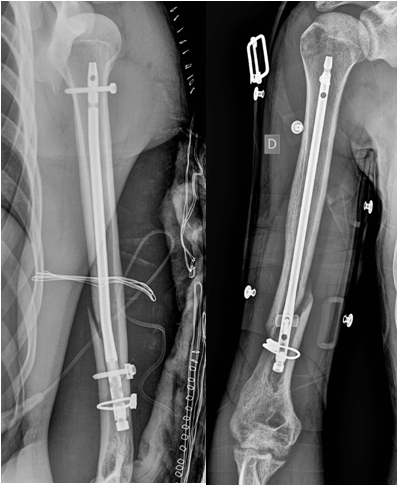 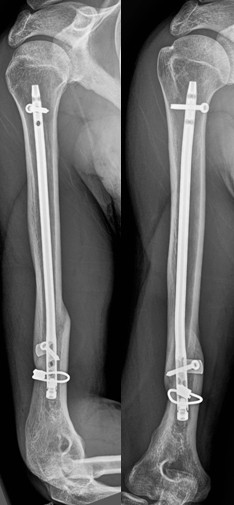 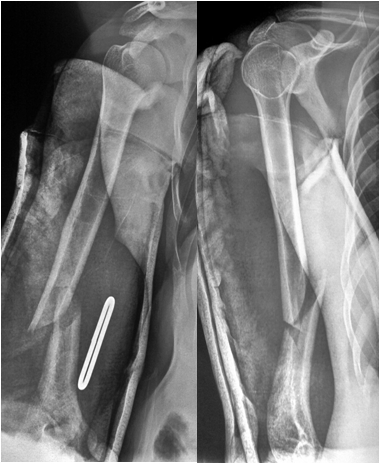 Enclavado en las fracturas diafisarias de húmero
CURSO BÁSICO OTC. Madrid 2018
TQ: ¿Clavo o placa? 1/3 distal
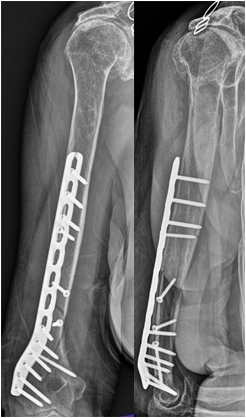 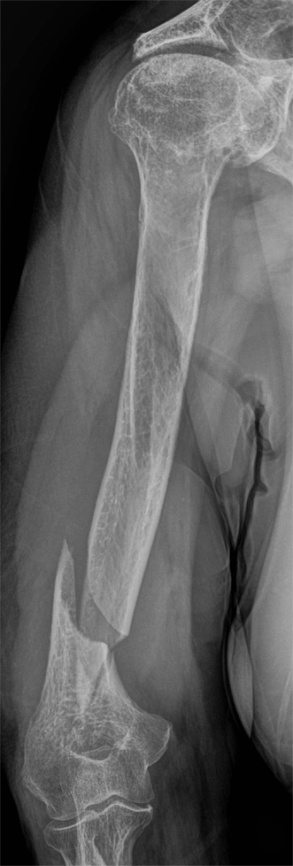 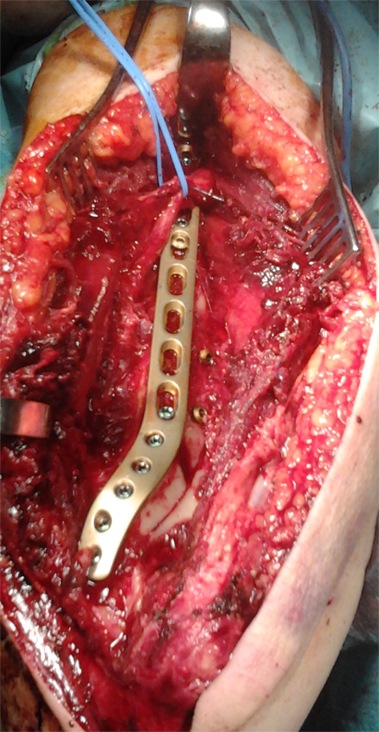 Enclavado en las fracturas diafisarias de húmero
CURSO BÁSICO OTC. Madrid 2018
TQ: ¿Clavo o placa?
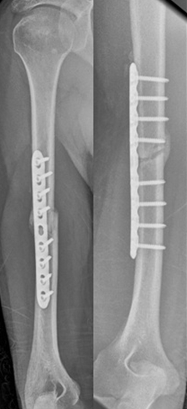 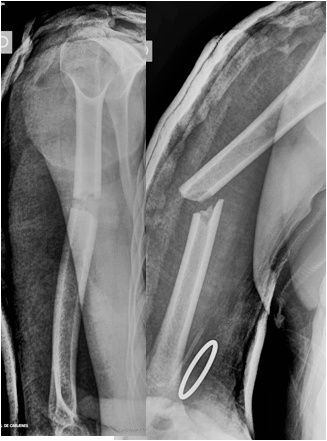 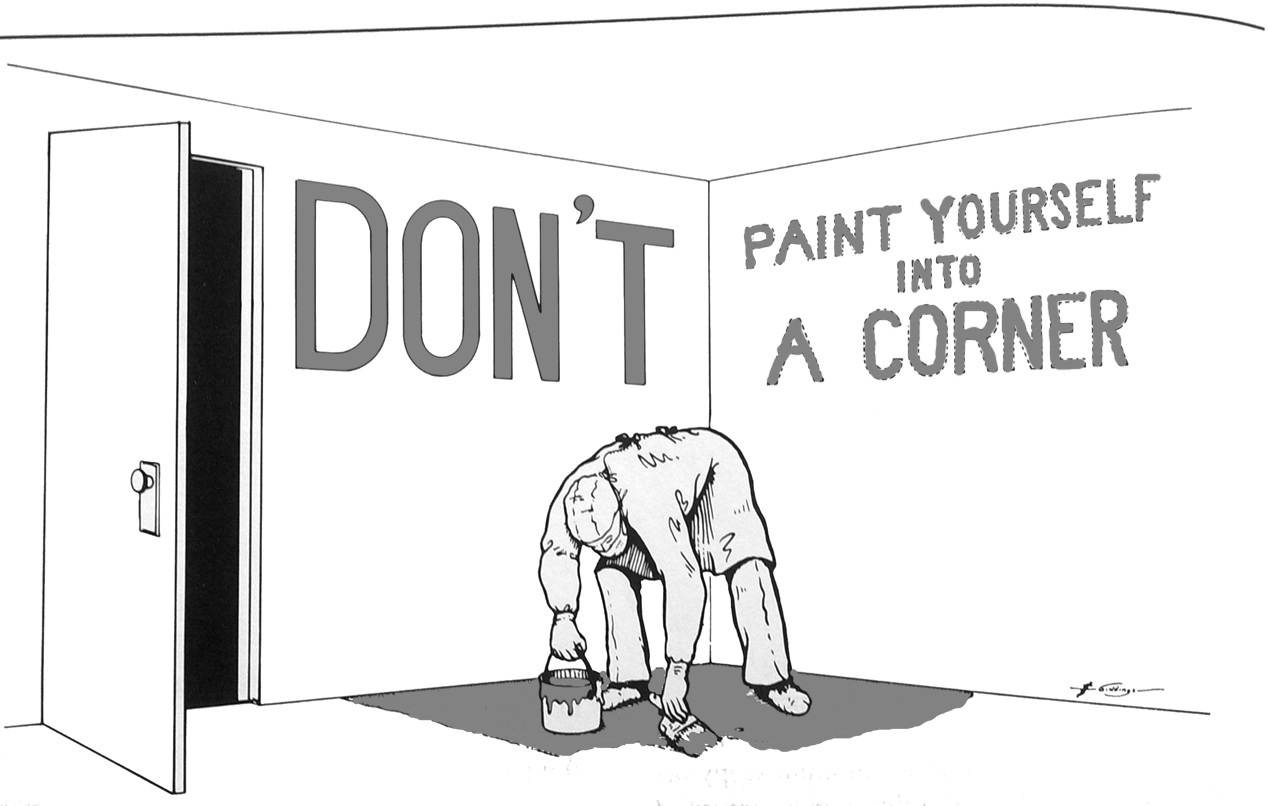 Enclavado en las fracturas diafisarias de húmero
CURSO BÁSICO OTC. Madrid 2018
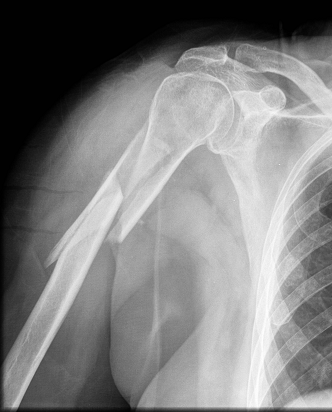 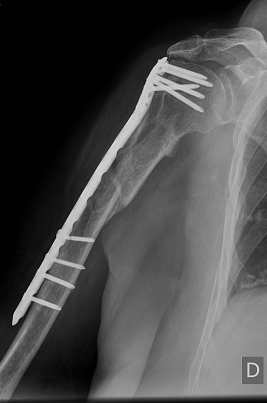 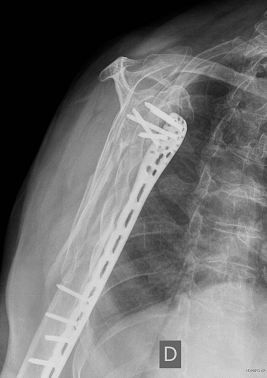 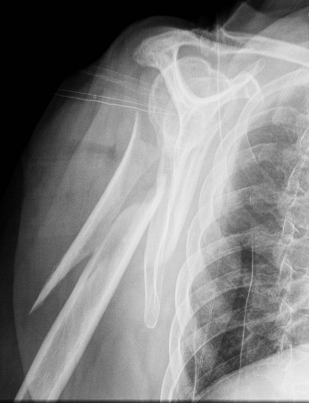 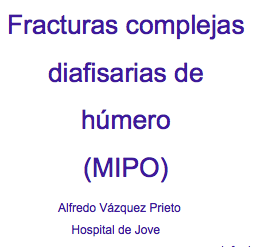 Enclavado en las fracturas diafisarias de húmero
CURSO BÁSICO OTC. Madrid 2018
ENCLAVADO ENDOMEDULAR
“Elástico”
“Rígido”
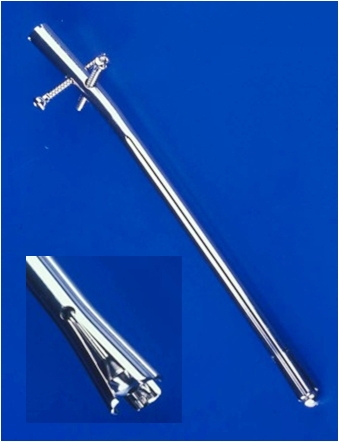 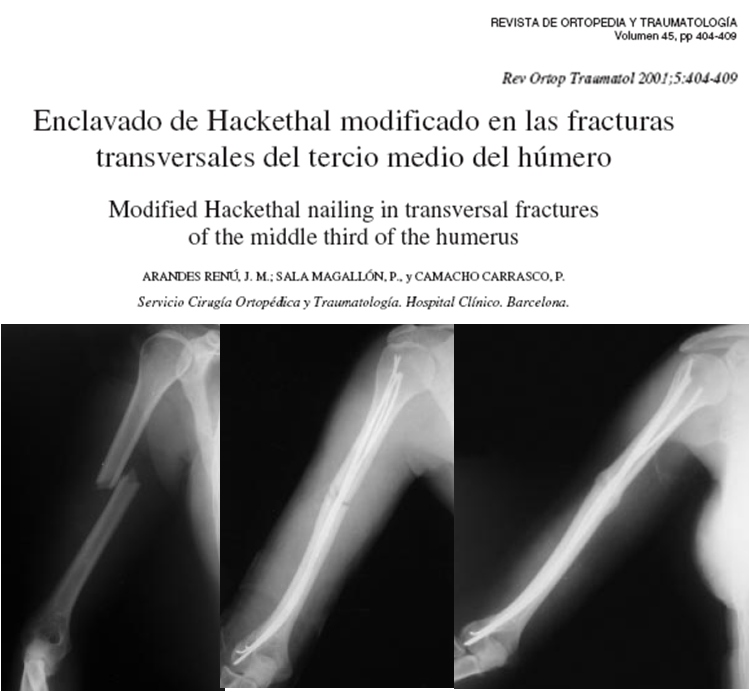 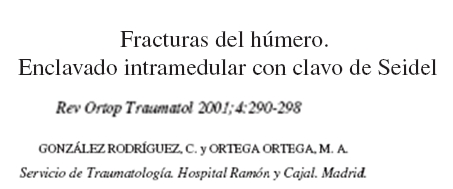 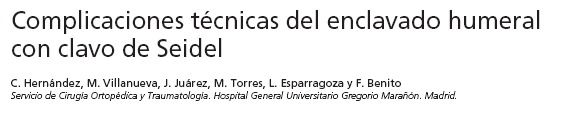 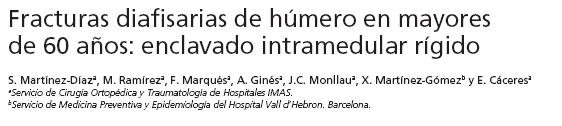 Enclavado en las fracturas diafisarias de húmero
CURSO BÁSICO OTC. Madrid 2018
E.E. RÍGIDO Y BLOQUEADO
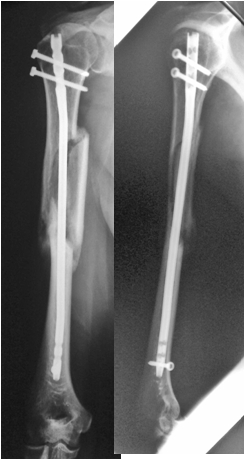 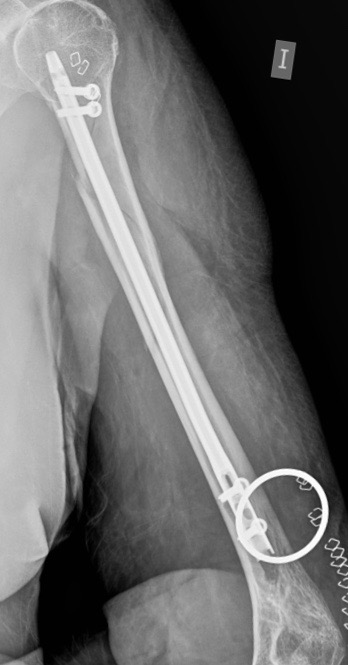 Abordaje
Reducción
Introducción
Bloqueo
Enclavado en las fracturas diafisarias de húmero
CURSO BÁSICO OTC. Madrid 2018
Abordaje proximal - Anterógrado
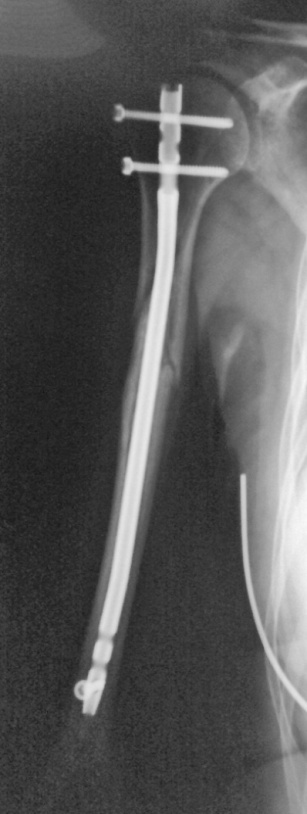 Lesión cofia
Capsulitis adhesiva
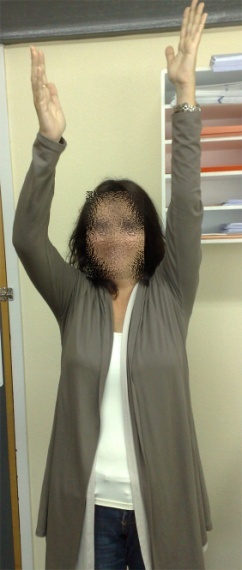 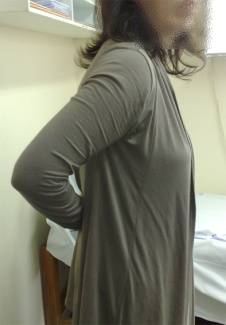 Enclavado en las fracturas diafisarias de húmero
CURSO BÁSICO OTC. Madrid 2018
Abordaje proximal - Anterógrado
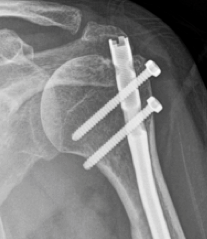 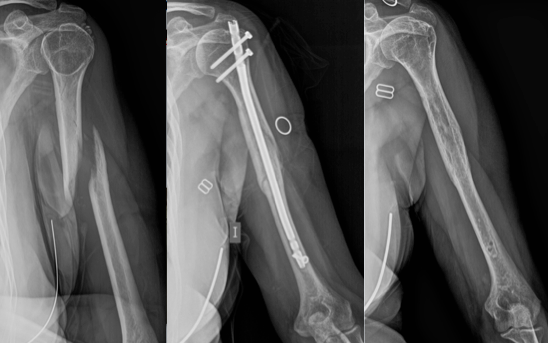 Enclavado en las fracturas diafisarias de húmero
CURSO BÁSICO OTC. Madrid 2018
Abordaje proximal - Anterógrado
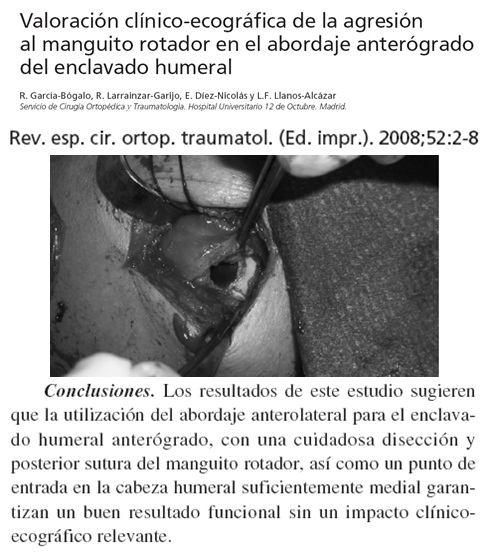 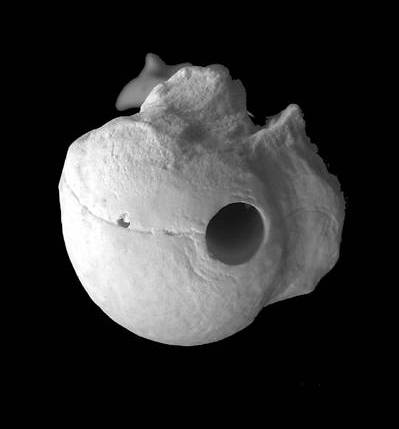 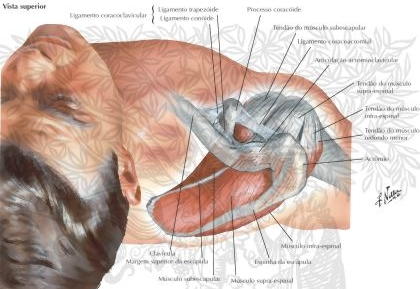 Enclavado en las fracturas diafisarias de húmero
CURSO BÁSICO OTC. Madrid 2018
Abordaje distal - Retrógrado
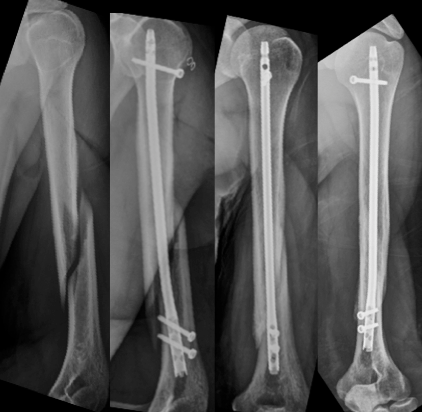 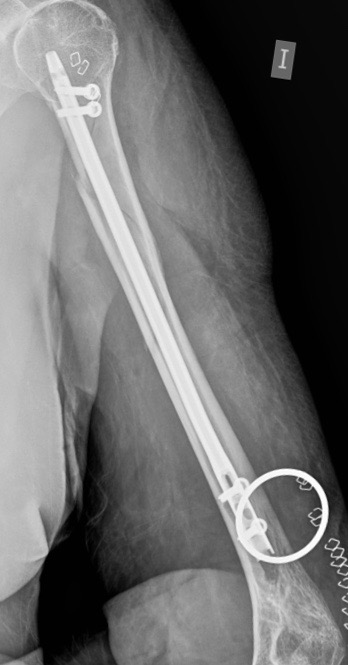 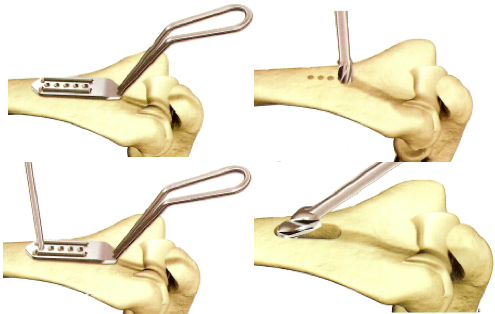 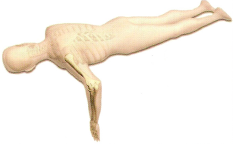 Rigidez codo
Fragilidad cortical
Enclavado en las fracturas diafisarias de húmero
CURSO BÁSICO OTC. Madrid 2018
Abordaje distal - Retrógrado
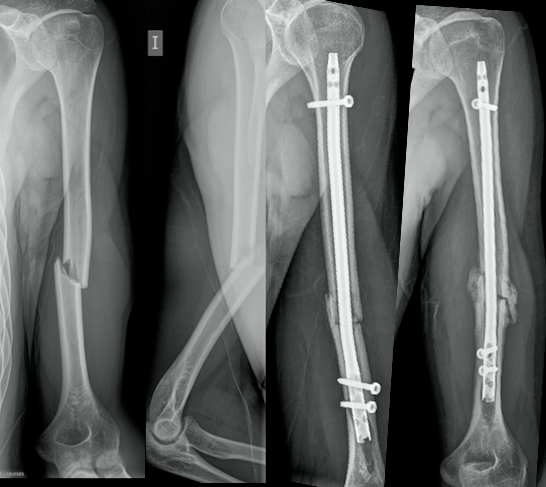 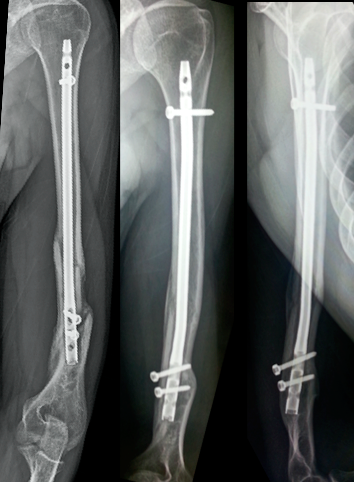 Enclavado en las fracturas diafisarias de húmero
CURSO BÁSICO OTC. Madrid 2018
Reducción e introducción
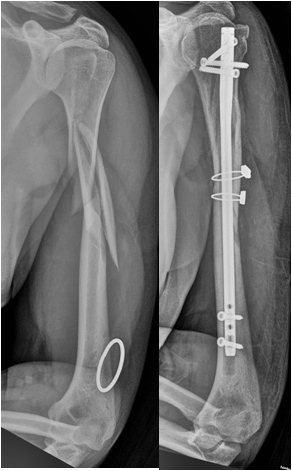 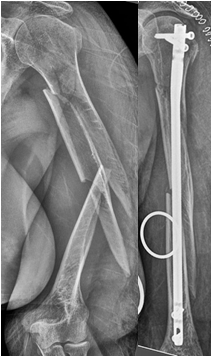 Enclavado en las fracturas diafisarias de húmero
CURSO BÁSICO OTC. Madrid 2018
Bloqueo guiado proximal
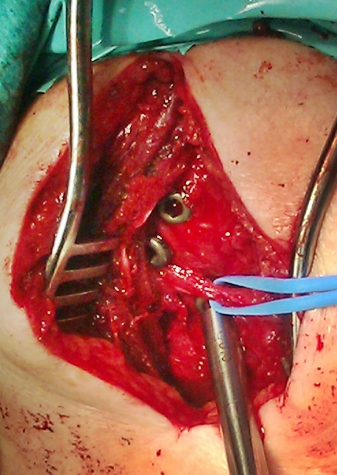 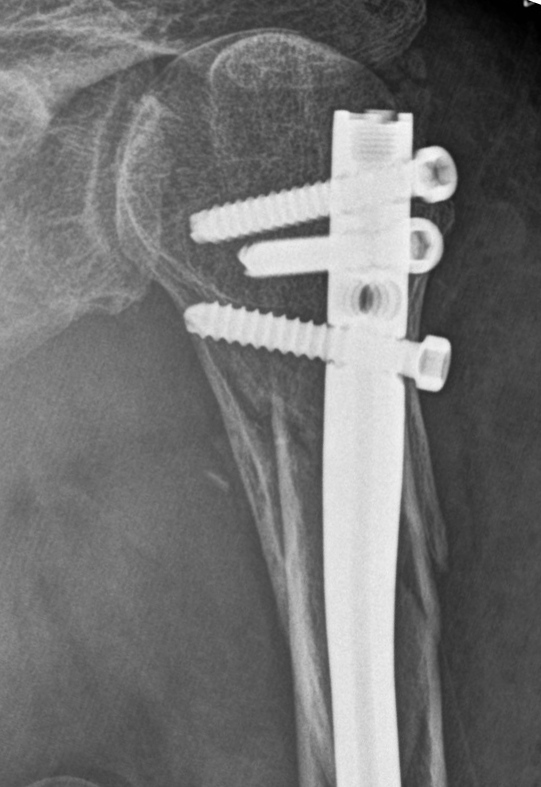 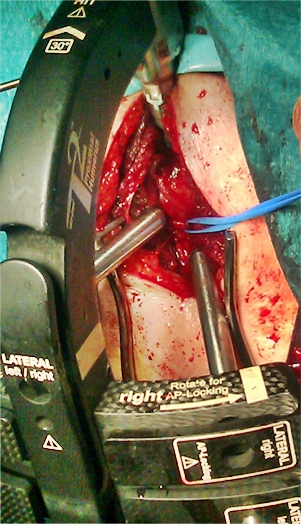 Enclavado en las fracturas diafisarias de húmero
CURSO BÁSICO OTC. Madrid 2018
Bloqueo manos libres proximal
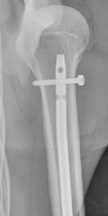 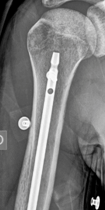 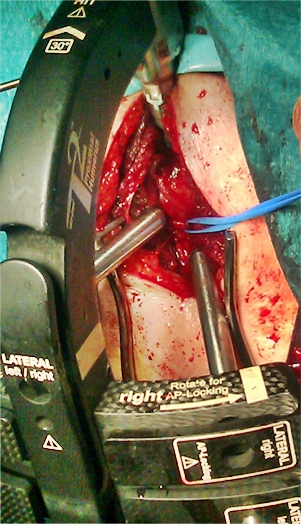 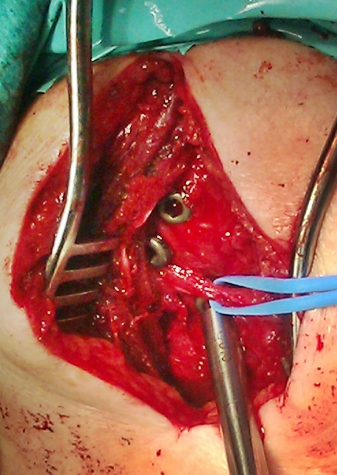 Enclavado en las fracturas diafisarias de húmero
CURSO BÁSICO OTC. Madrid 2018
Bloqueo manos libres distal
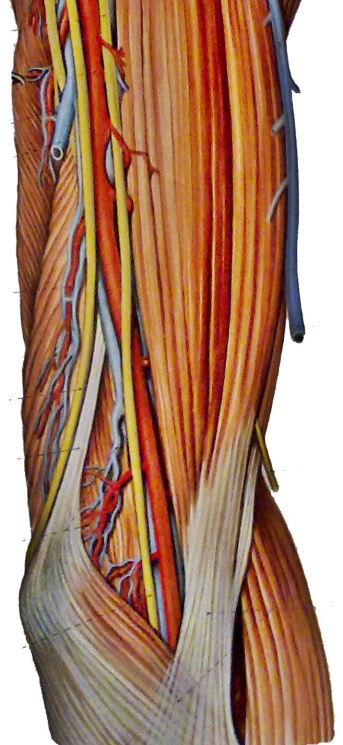 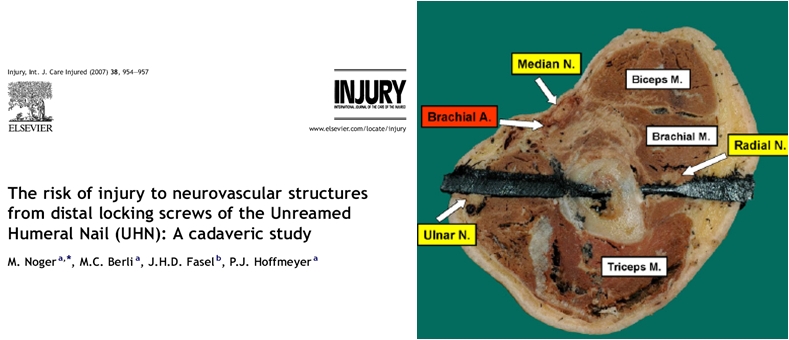 Enclavado en las fracturas diafisarias de húmero
CURSO BÁSICO OTC. Madrid 2018
Bloqueo manos libres distal
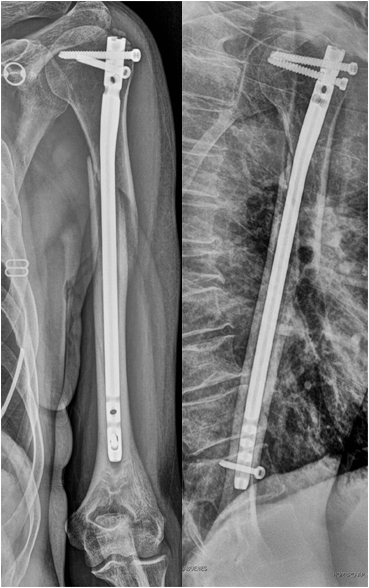 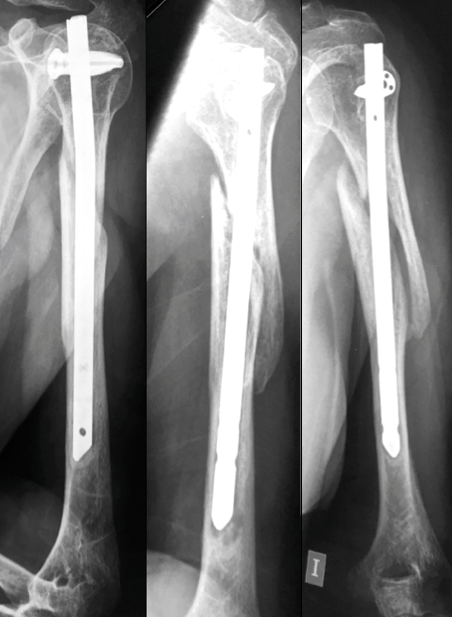 Enclavado en las fracturas diafisarias de húmero
CURSO BÁSICO OTC. Madrid 2018
RESUMEN
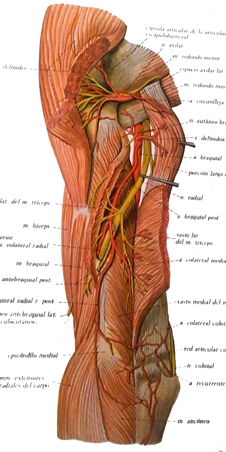 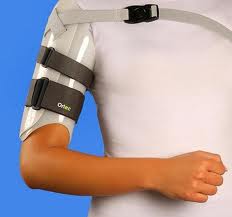 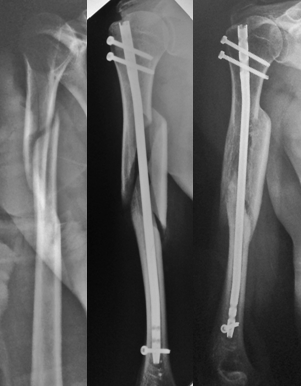 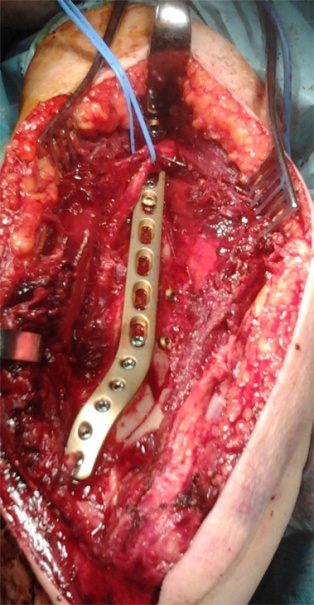 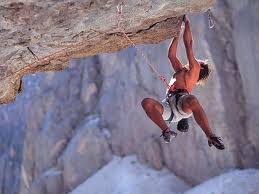 Enclavado en las fracturas diafisarias de húmero
CURSO BÁSICO OTC. Madrid 2018
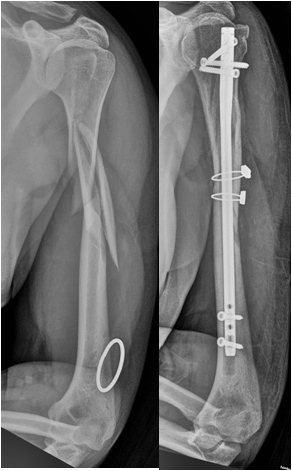 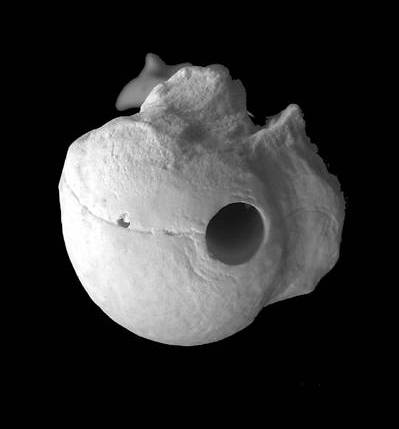 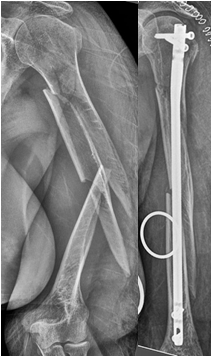 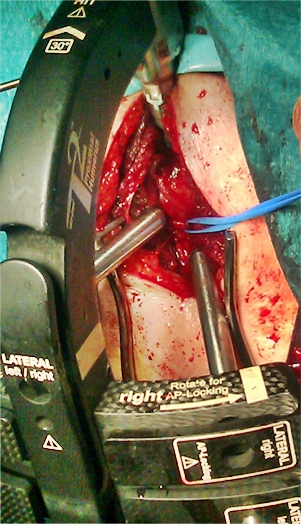 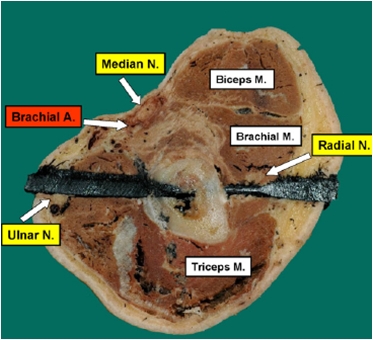 Enclavado en las fracturas diafisarias de húmero
CURSO BÁSICO OTC. Madrid 2018
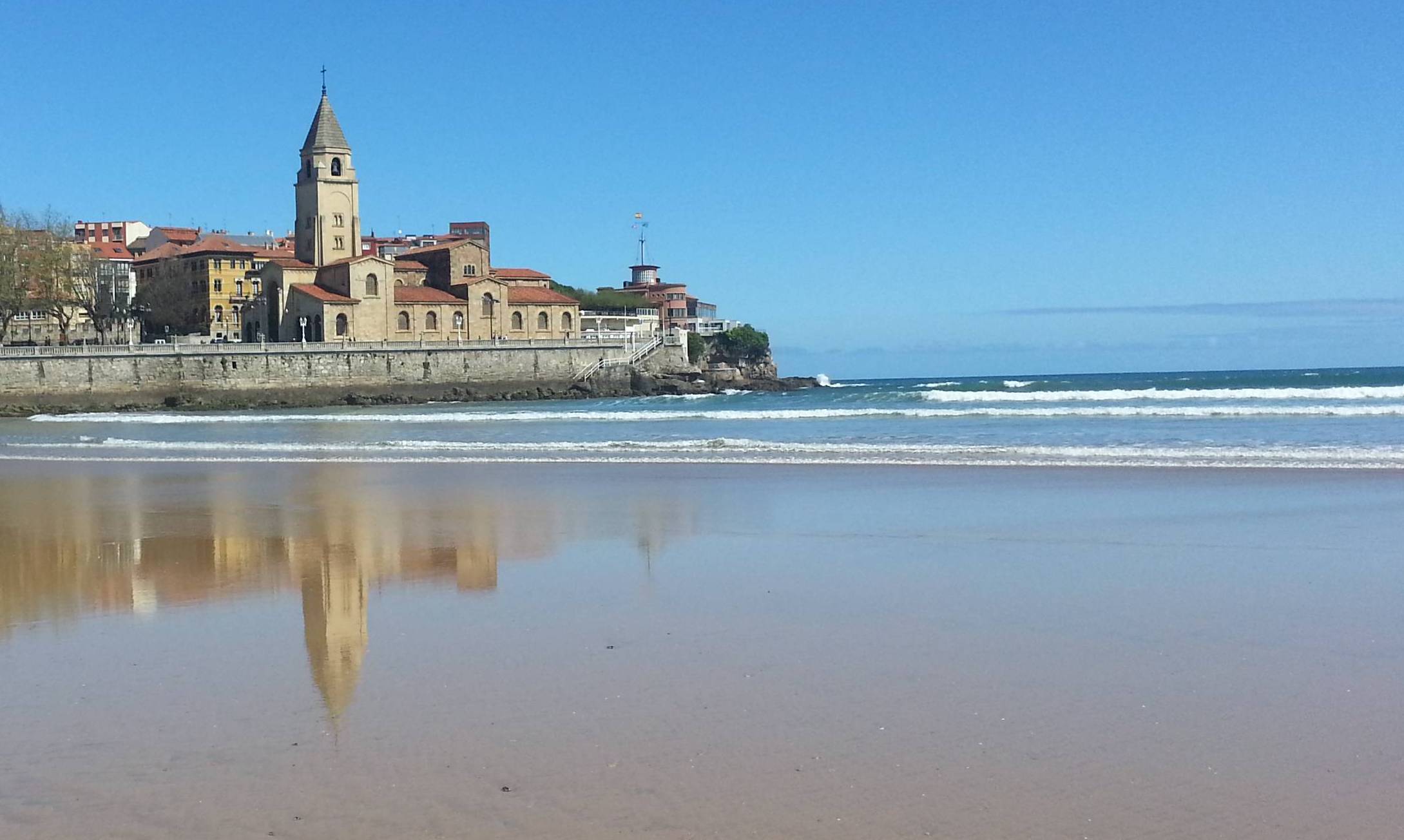 ¡ MUCHAS GRACIAS !
Enclavado en las fracturas diafisarias de húmero